Cause and Effect
What are some common, and easy to see, causes and effects?
CAUSE: it snows… 
	EFFECT: my hair or jacket gets wet
CAUSE: a student cuts in lunch line… 
EFFECT: that students gets in trouble
CAUSE: you do all your homework and study hard…
	EFFECT: you’ll get a good grade
Geology is the study of causes and effects of the earth’s surface
What are some geological events?
Identify some in a small group

Earthquakes
Floods
Mudslides
Volcanoes
Avalanches
Effects
Earthquakes
Floods
Mudslides
Volcanoes
Avalanches

What are some effects of these events?
Identify them with a different small group
(Salt Flats and Lake Bonneville)
Arches National Park
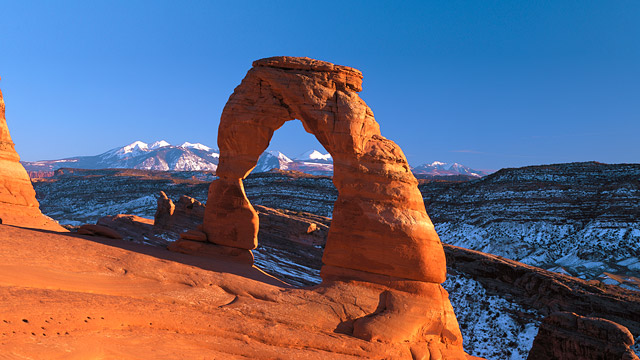 Bryce Canyon
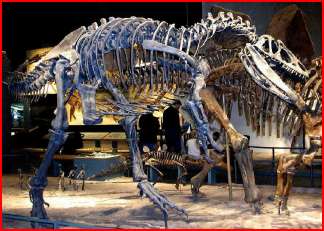 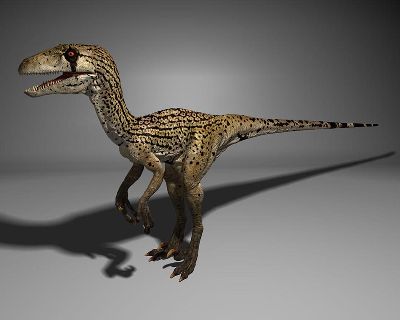 Allosaurus
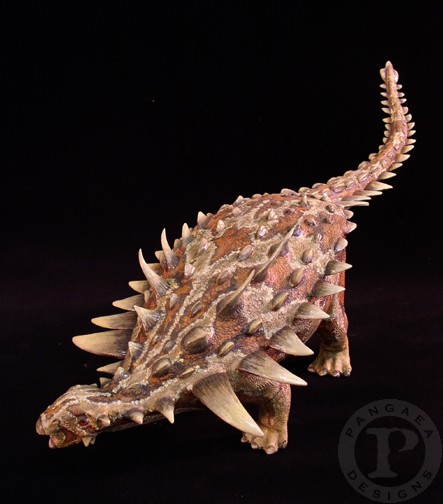 The Utah Raptor
Gastonia